DANGERS OF      JUNK FOOD
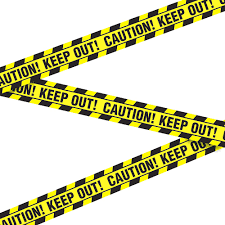 BY: GEMA TRIGUEROS, ALEXIA FLORES, AND SOPHIA MATA
RULES
We are going to be playing a game with junk food.
The first thing we are going to be doing is introducing a food that is popular all around america. 
You will not be allowed to ask questions during the presentation, if you do then we will not answer them.
After we are done with the presentation we will take guesses from people who think they know what the food is 
If you get it wrong you would have to spin the wheel. The wheel contains a series of yes’s and no’s if the wheel spins yes you get to choose treat from Bag A,  if it spins no, you will NOT get a prize, if you get 
the skull, you will have to try to read one of the ingredients of our choice.
The first person to get it right wins a special prize! 
So, who is ready to play!!!???
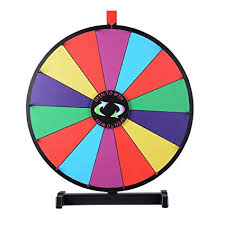 INGREDIENTS
Enriched corn meal
Ferrous Sulfate
Niacin
Thiamin Mononitrate
Riboflavin
Folic Acid 
Vegetable Oil ( corn, canola, sunflower oil)
  Seasoning (Maltodextrin [ made from corn ] salt, sugar, monosodium,glutamate,yeast extract,citric acid, artificial color, sunflower oil, cheddar cheese, milk, custures, salt, enzymes onion powder, whey, protein concentrate, garlic powder, natural powder, buttermilk, sodium diacetate, disodium inosinate) 
Salt 
Milk
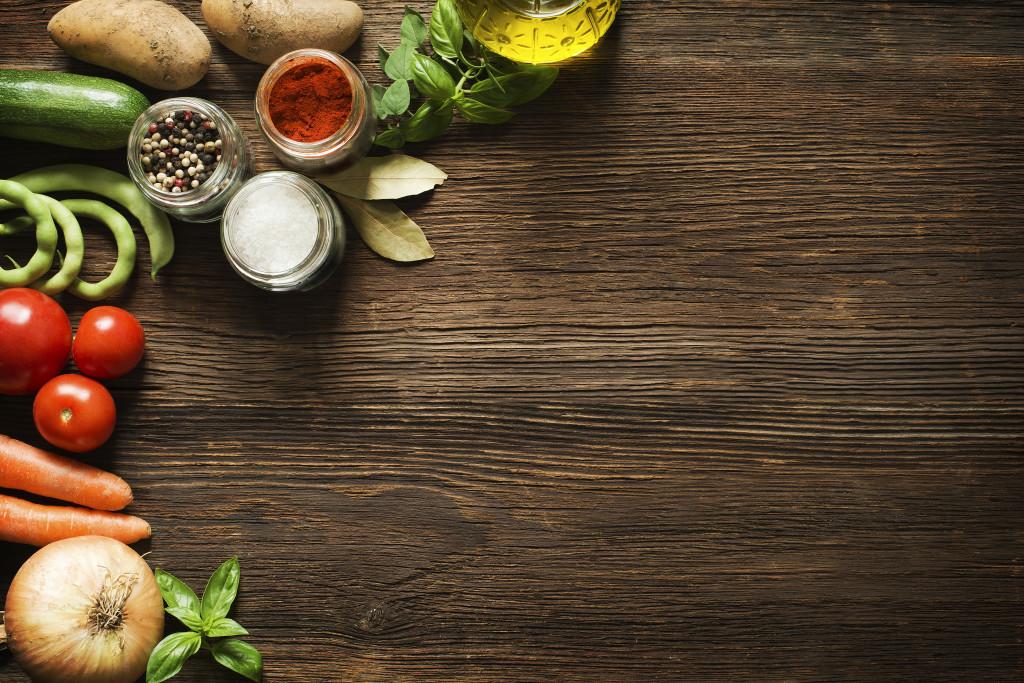 Ferrous Sulfate =   upset stomach 
Niacin = Nausea, vomiting, skin flushing combined with dizziness, severe allergic reaction, Fainting, Uneven or fast-pounding heart beat, Grayish stool color, skin allergic rash, severe stomach pain, shortness of breath, dark color urine, yellowing of skin or eyes, muscle pain, flu-like symptoms, 
Thiamin Mononitrate = Blue Colored Lips, Chest pain, Feeling Short of Breath, Coughing out blood or vomiting looks like coffee grounds, Nausea, Tight feeling in the throat, Mild rash or itching, Feeling restless or tenderness or a hand lump where a Thiamine injection is given. 
Riboflavin = Yellowish-Orange urine, Allergic reactions, can cause hives, difficult breathing, Swelling of the Face, as well as Lips, Tongue, or Throat.
What ingredients may cause
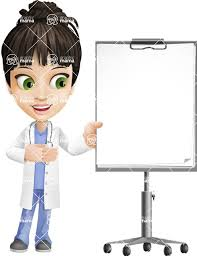 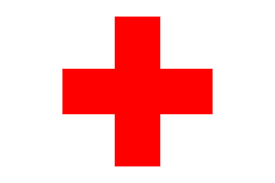 What ingredients may cause
Folic Acid=  Cramps, Rashing, Diarrhea, Sleep Disorders, Irritability, Confusion, Nausea, Stomach Upset, Skin reactions, Behavior Changes, gas, Excitability
In Vegetable Oil(Corn, Canola, sunflower Oil) Canola =  Kidney and Liver Problems, Life-Treating Heart Problems, Hypertension, Strokes
Seasoning(Maltodextrin [Made of Corn] salt, Monosodium, Glutamate, Yeast Extract, Citric Acid, Artificial Color, Sunflower Oil, Cheddar Cheese[Milk, Cultures, salt, Enzymez] Maltodextrin = allergic reactions, Weight  Gain, gas, Flatulence, Bloating, Rash, Skin Irritation, Cramps, Difficult breathing. Monosodium can cause Headaches, Flushing, Sweating, Facial pressure or tightness, Numbness, tingling burning in the face neck or other areas, rapid fluttering heart beats, Heart Palpitations, Chest Pain, Nausea and more.
What ingredients may cause
Enzymes = Headache, Stomach Pain, gas, constipation, Cough, Sore Throat, Diarrhea, Upset Stomach, and more. 
Sodium Diacetate = Sodium overload, excessive dehydration, dilution of other serum electrolyte concentrations, fluid in the lungs, low level of Blood Potassium (hypokalemia). 
Disodium Inosinate and Disodium Guanylate = Headache, flushing, Sweating, Facial pressure or tightness, Numbness, Tingling, burning neck swelling, Rapid Fluttering heart beats (heart palpitations), chest Pain, Nausea and more.
Glutamate = headaches, Flushing, Sweating, Facel pressure tightness, Rapid fluttering heart beats. 
Citric Acid = Swelling or tingling, pain, Back Pain, Cramps, Weakness, Rapid and slow heart rate, Dizziness, Confusion, Feeling irritable, Diarrea, And more. 
Artificial color= allergies, hyperactivity, Learning impairment, irritability, aggressiveness.
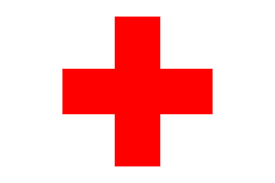 WHAT do you think this popular snack is?
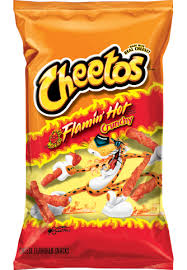 It Is…
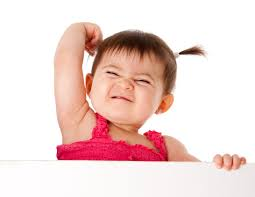 Maintaining a healthy balance is important for our physical and mental health
These foods help your mental health:
Better mood
More alert
More lasting energy
Active
Helps you focus
Grapes =grapes have a very good source of polyphenols (boosts your  natural energy)
Nuts =  nuts are very good for the heart 
Dried fruit/fruit = dried fruit can boost your fiber and antioxidants 
Applesauce =this snack has a lot of vitamin C and fiber
Raisins = it has a lot of vitamins and minerals 
Smoothie = there are different kinds of smoothie but most of them are good for you like vegetables and fruits 
Granola bars = it has a lot of protein and fiber 
Beef jerky = beef jerky is heart healthy.  
String Cheese =has high calcium.
Healthy alternatives
Popcorn = In this healthy snack may even translate to benefits that fight diseases. 
Trail mix =in trail mix it has nuts and nuts are very good for the heart.
Power Bars =this snack has protein in it and its helps lower the blood pressure 
Kale/Kale chips =kale has no cholesterol that means that it is a very good vegetable for you  
Yogurt =this snack has a lot of probiotics, calcium, protein, vitamins. 

pes =
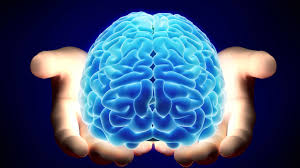 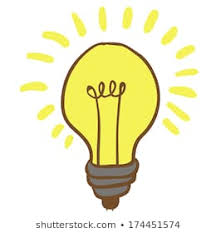 THINK ABOUT LONG LASTING EFFECTS …...
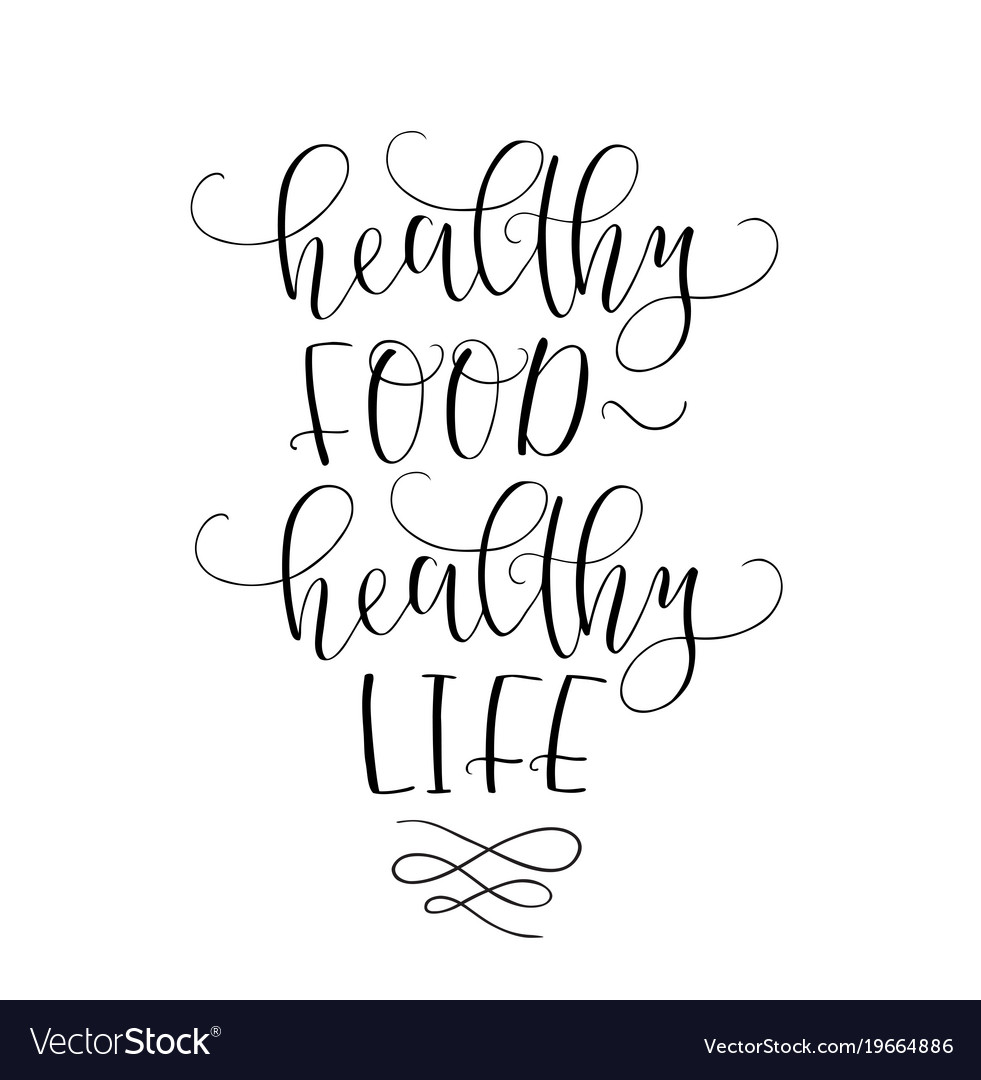 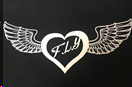 FLY Girl Mission this year
The overall mission for F.L.Y. girls is to promote a healthier and longer and more prosperous life  for our community and students. This will improve lives mentally and physically. Mental health affects your emotions and behavior. 
For example, stress, fear, anxiety, anger, depression, and worry affect our physical health. Reducing these emotions and learning how to manage them can make us more motivated into our daily lives. We want to educate our community and students to be healthier and happier.
Follow us on instagram Flygirls.sems
Follow us on our website www.Eaglesflyse.weebly.com
Look out for our events in the upcoming months, as well as PA announcements